Akar Kebudayaan : Pandangan budaya mengenai kehidupanBagian 1
Komunikasi Antar Budaya – Pertemuan 3
Samovar et all. 2010. Communication Between Cultures
Worldview
The way people interpret reality and events, including images of themselves and how they relate to the world around them. (Peoples & Bailey)

Worldview is a culture’s orientation toward God, humanity, nature, question of existence, the universe and cosmos, life, moral and ethical reasoning, suffering, death, and other philosophical issues that influence how its members perceive their world. (Ishii, Coke, Klopf)
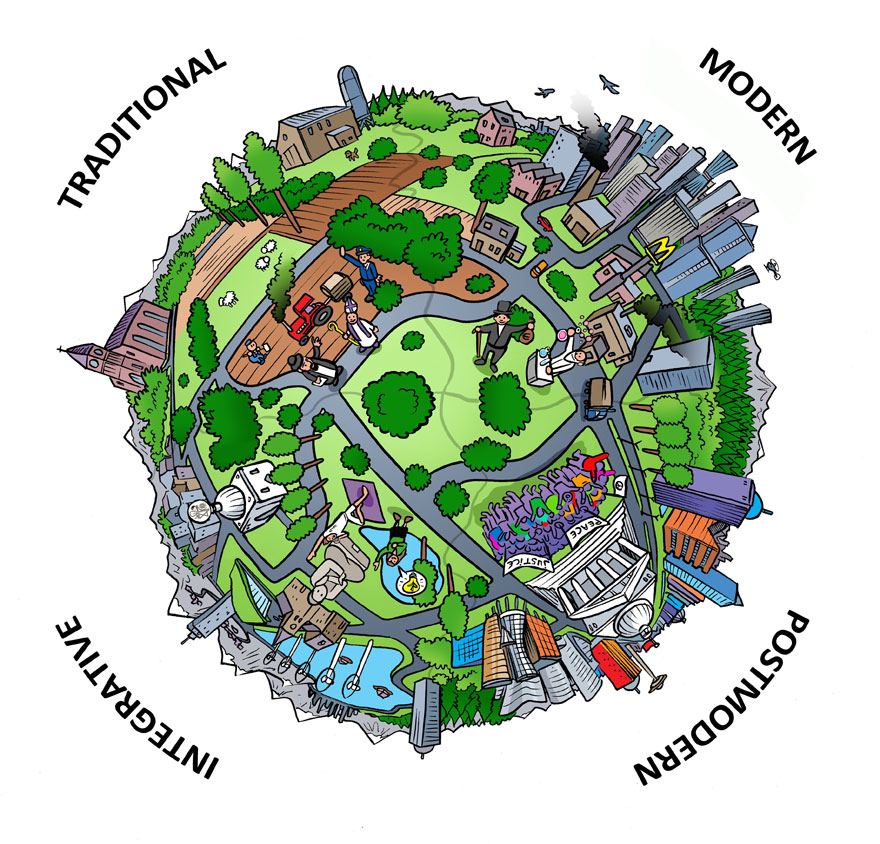 Samovar et all. 2010. Communication Between Cultures versi Bahasa Indonesia halaman 117
Worldview & Culture
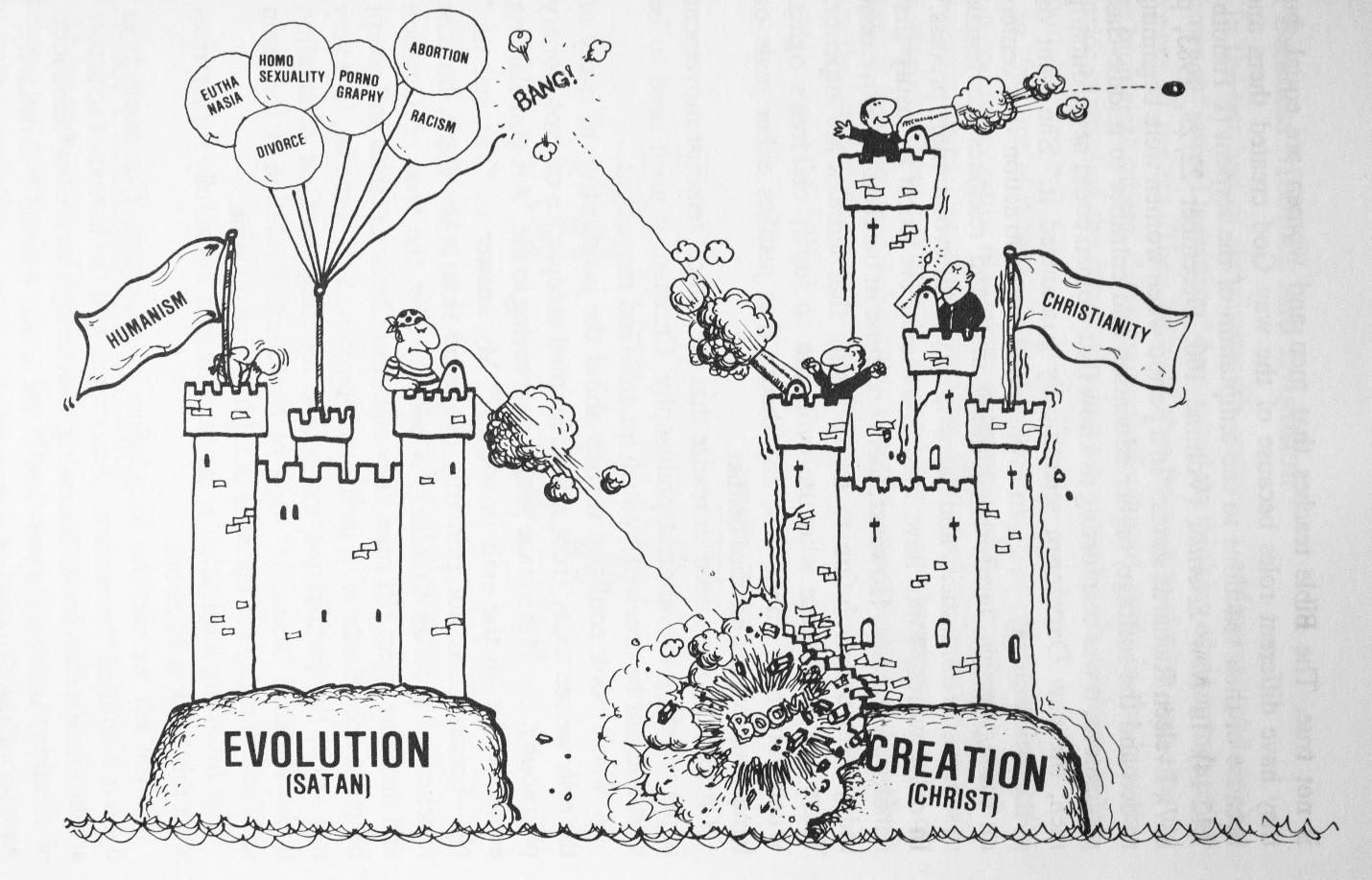 Culture supplies most of a person’s worldview
Samovar et all. 2010. Communication Between Cultures
The Importance of Worldview
Perception of women
Perception of nature
Produce different attitudes toward nature
Perception of business
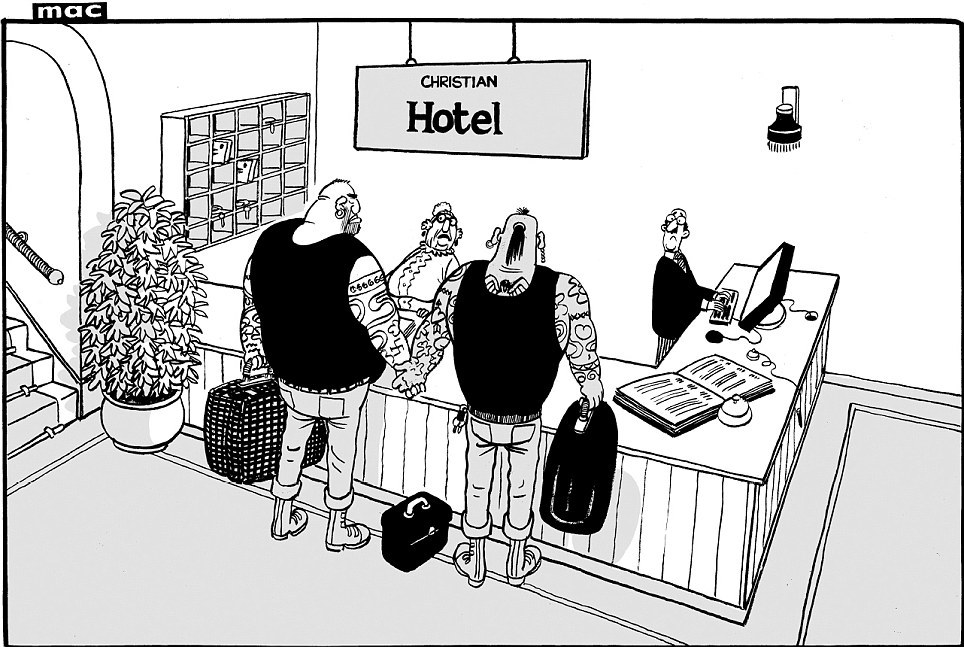 Samovar et all. 2010. Communication Between Cultures versi Bahasa Indonesia halaman 119-120
Forms of Worldview
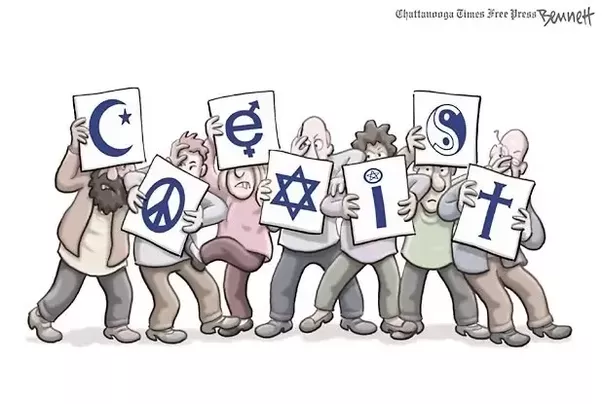 Religion as worldview

Secularism as worldview

Spirituality as worldview
Samovar et all. 2010. Communication Between Cultures versi Bahasa Indonesia halaman 120-123
Religion
Religion and the Study of Intercultural Communication
The Enduring Significance
of Religion
It has been linking people together while creating and preserving their cultures’ worldviews.
Perhaps religions’ most enduring aspect has been its attempt to address questions about mortality and immortality, suffering, and the origin of the universe.
Mechanism of social control
Religion and behavior
The study of religion in the 21st Century
Samovar et all. 2010. Communication Between Cultures versi Bahasa Indonesia halaman 123-127